Az empirikus társadalomkutatás kvantitatív és kvalitatív módszerei2017-18/1. félévTantárgyfelelős: Dr. Szabó Éva egy docensMeghívott előadó: Mang Zita ügyv. szakértőPTE MIK Építész Szakmai Intézet  - Építészeti és Várostervezési Tanszék III. 331. Tel: 72-503-650 / 23838  	   Mob: 20-3268149 	Email: szaboe@mik.pte.huFogadóóra: kedd 10.00-11.00
2017. Szeptember 4.
PTE MIK  Televíziós Műsorkészítő Felsőoktatási Szakképzés – I. évf. 1. szemeszter
1
Dr. Szabó Éva  DLA    egyetemi docens 
okl. építészmérnök (BME), MBA (KTK)
szaboe@mik.pte.hu 	503 650 - 23838



Építész Szakmai Intézet 
Építészeti és Várostervezési Tanszék III. B331
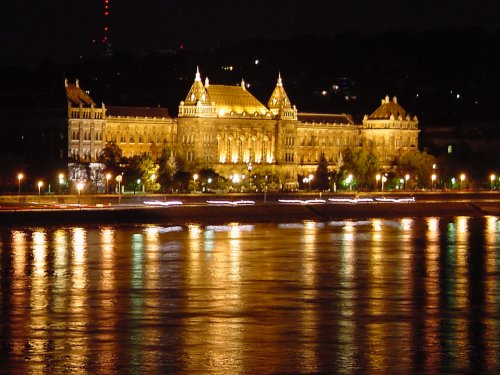 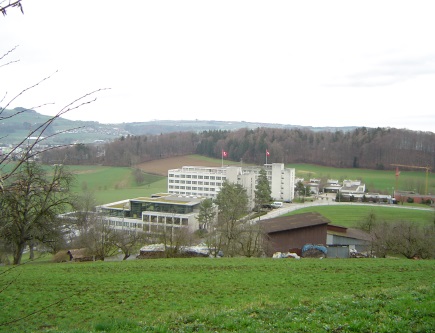 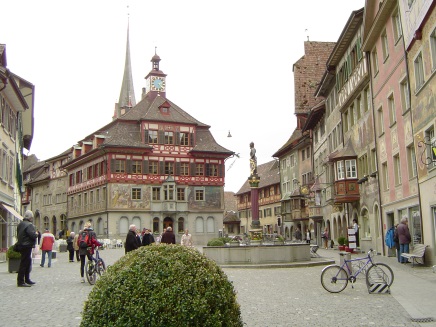 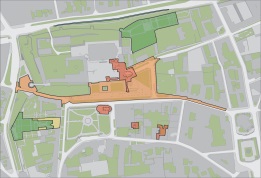 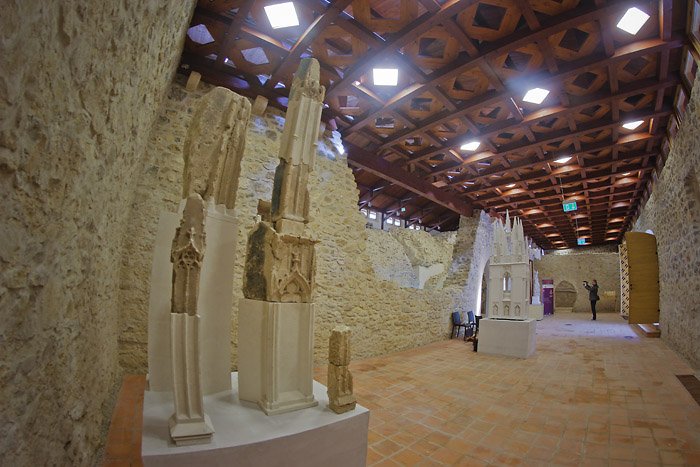 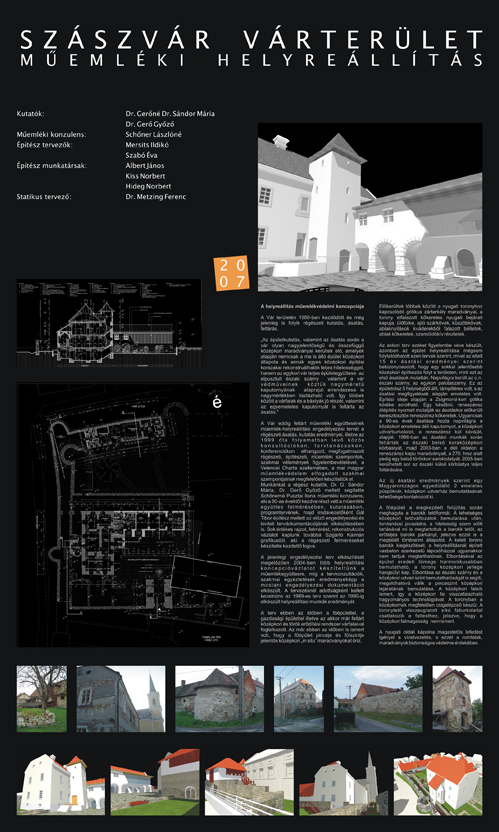 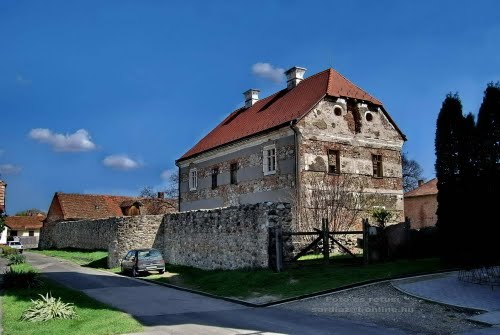 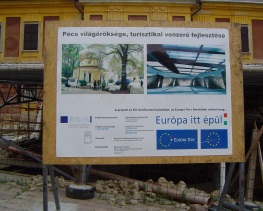 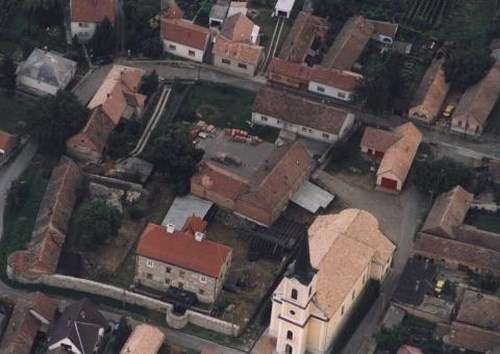 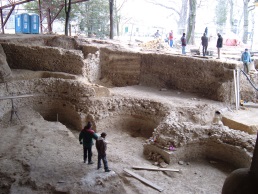 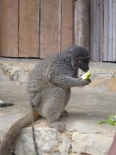 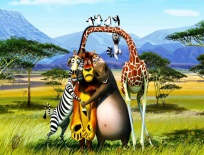 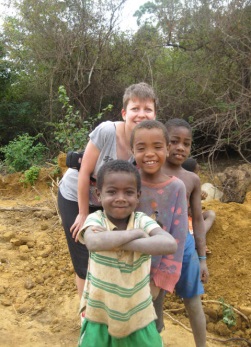 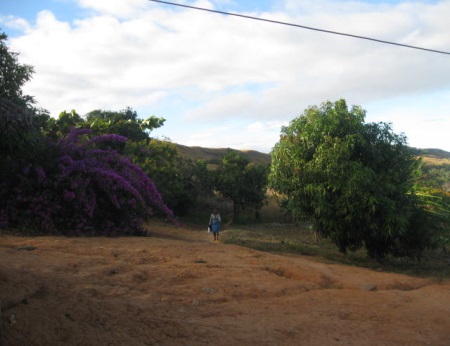 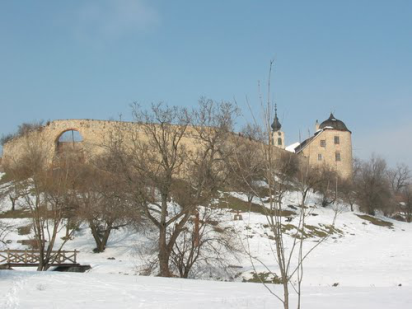 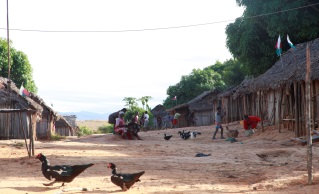 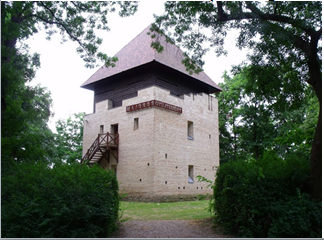 Oktatás – kutatás – tervezés (szerkezettan – örökségvédelem – urbanisztika –projektmenedzsment – BMDI)
Oktatásszervezés (Oktatási Bizottság, duális képzés, mérnöktovábbképzés)
Szakmai közélet (MMK  - BMMK - Építési Tagozat, MÉK, PAB, Tervtanács)

Család, 2 gyermek, unoka, könyvek, síelés, fotózás, TV, utazás……
2
1. Bevezetés
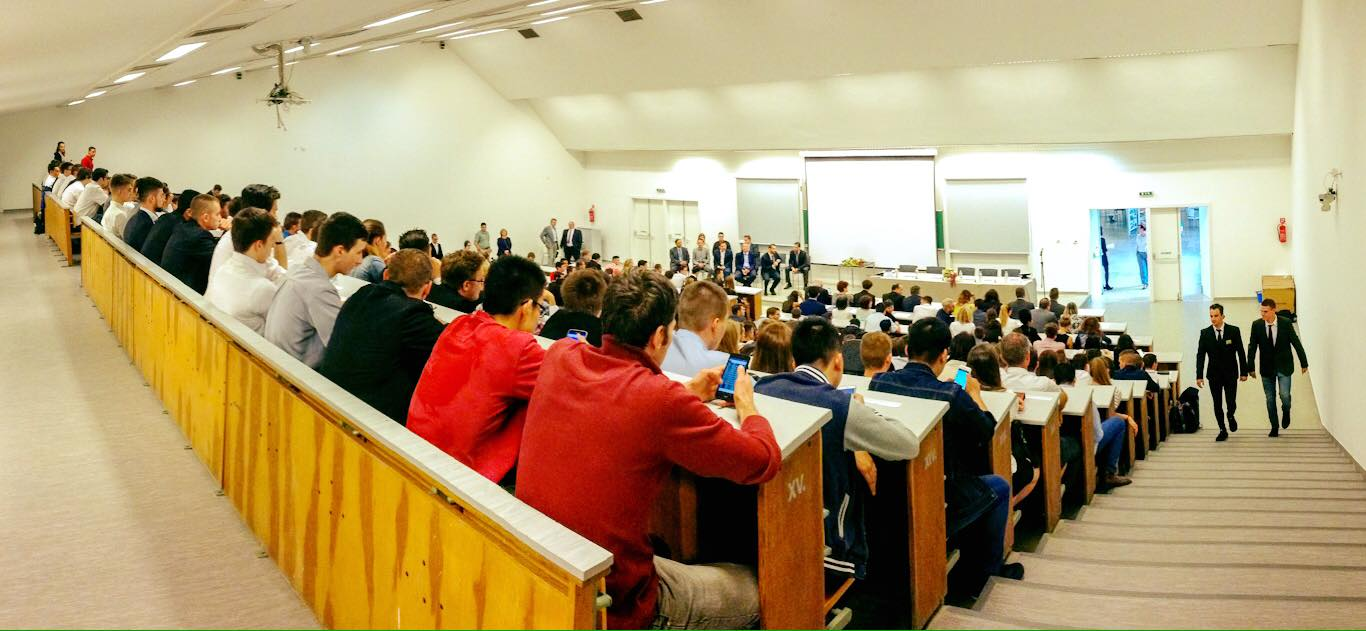 3
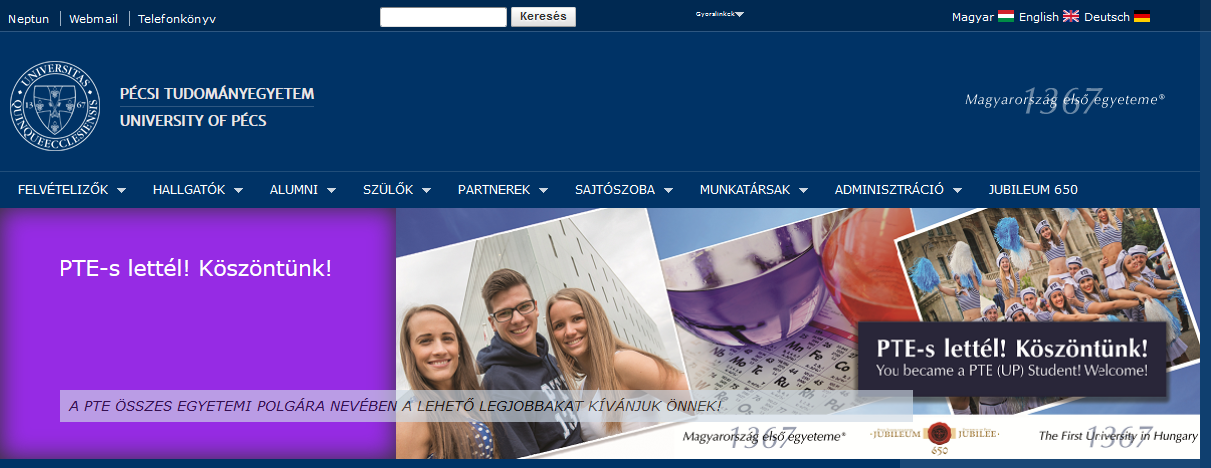 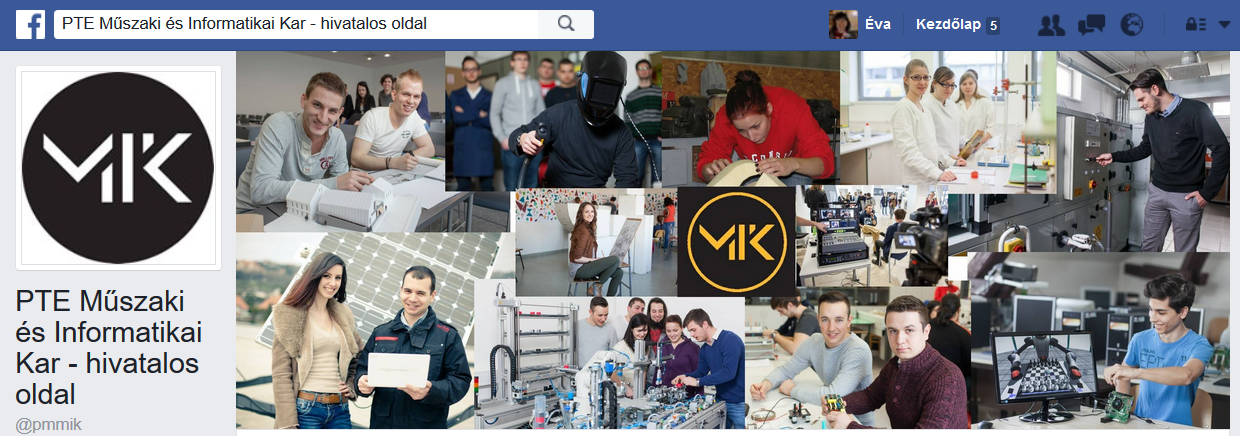 4
mik.pte.hu
5
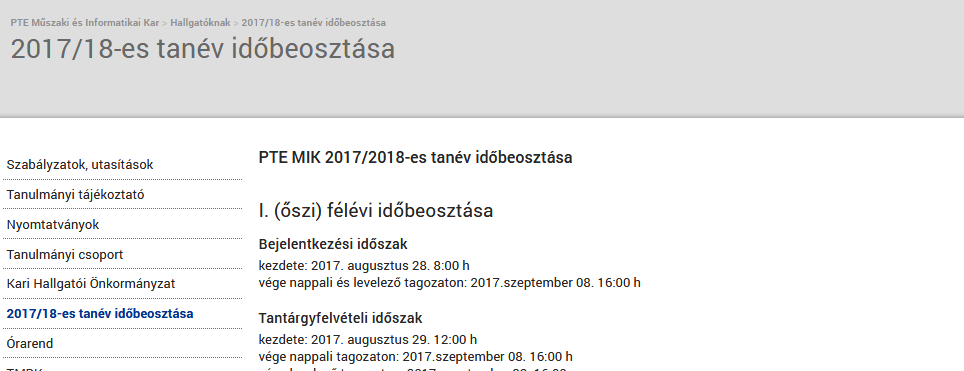 Órarend
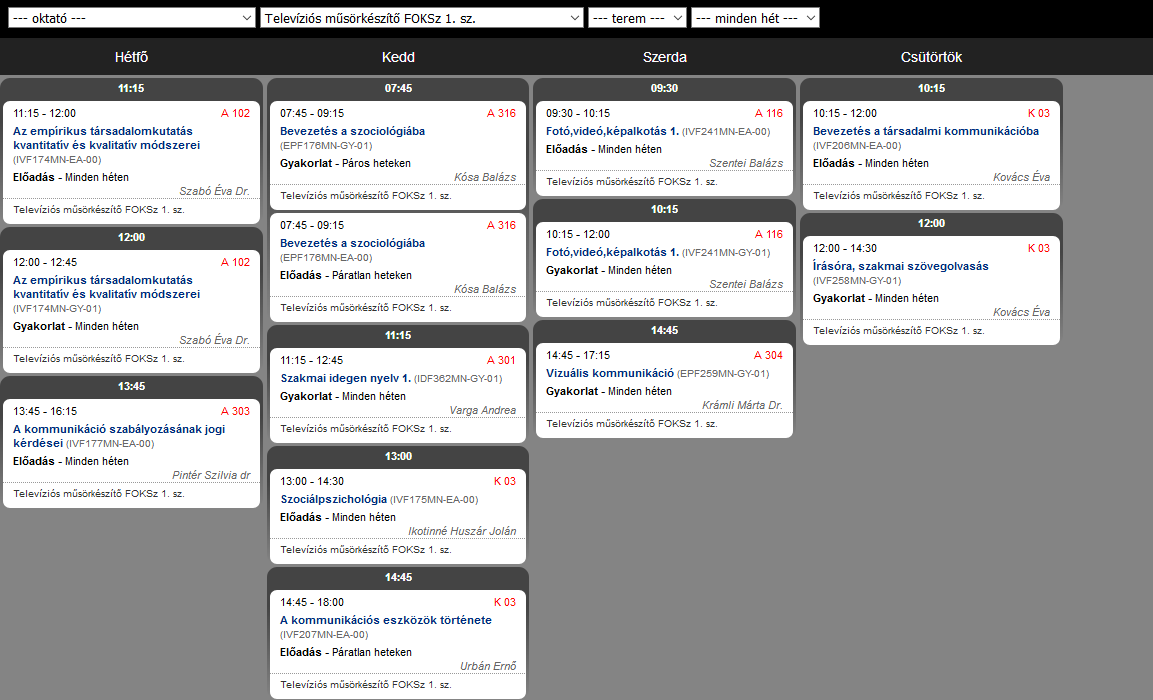 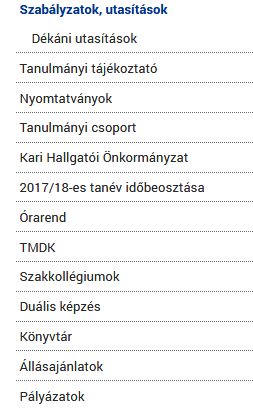 6
Tantárgy jellemzők
Az empirikus társadalomkutatás kvantitatív és kvalitatív módszerei
PMTEVNF705

Óraszám/hét (előadás/gyakorlat/labor): 2/30 előadás
 
Félévzárási követelmény: Kollokvium 
Kredit: 4  
Javasolt szemeszter: 1
 
Tanszék megnevezése: Építészeti és Várostervezési Tanszék
 
Képzési terület: FSZ
 
Célja: A kurzus célja a hallgatók bevezetése az empirikus kutatás kvantitatív módszereinek és kvalitatív technikáinak alkalmazásába gyakorlati feladatokon keresztül.
7
[Speaker Notes: Tapasztalati úton – minőségi, mennyiségi vizsgálatok]
Követelmény
Félévzárási követelmény: Kollokvium 

Kredit: 4 (=4x30 munkaóra)

Aláírás megszerzés feltétele (évközi követelmények):
Az előadásokon való, a kreditrendszerű TVSZ előírása szerinti részvétel, a feladatok elfogadható szintű teljesítése. 
Az ellenőrzés katalógussal történik!
 
Számonkérés módja: Írásbeli vizsga (50%) + félévközi feladatok (10+40%)
 
Jegy: 50%  minimum
Határidő utáni bemutatás: max 80% pontszám

Oktatási segédeszközök, jegyzetek, irodalmak:
Az előadások anyaga (megtalálható: NEPTUN-on)
Ajánlott: E. Babbie: A társadalomtudományi kutatás gyakorlata. (2003)
8
Féléves program – feladatok ütemezése
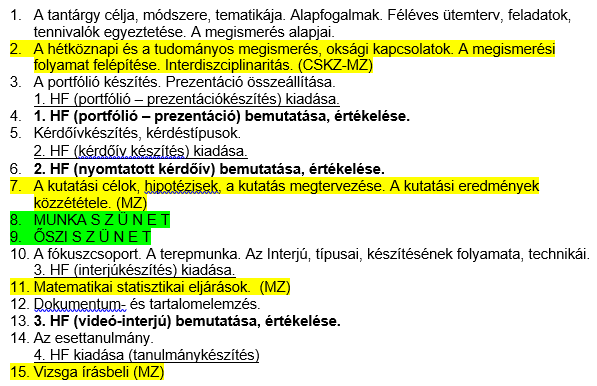 9
NEPTUN – Meet Street , Google, Könyvtár
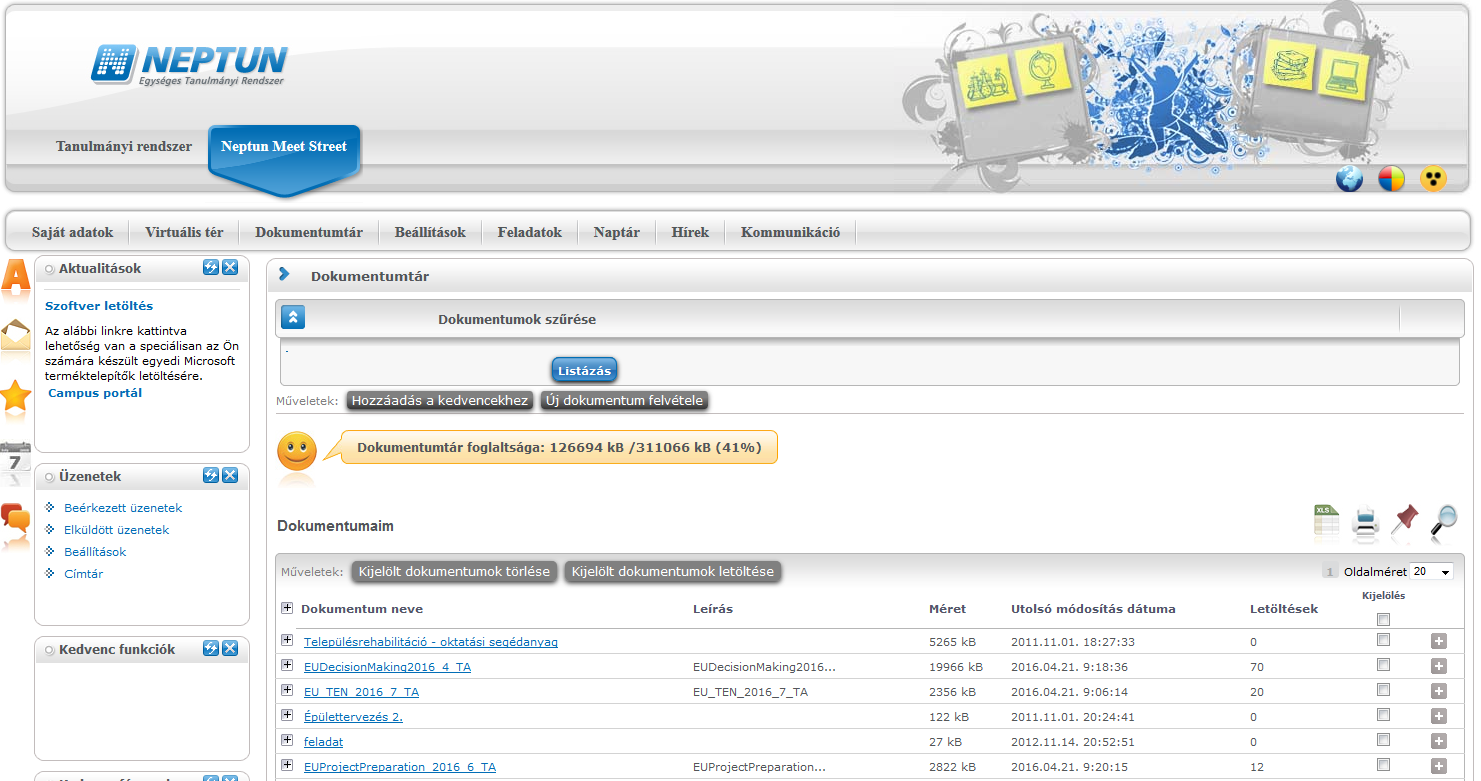 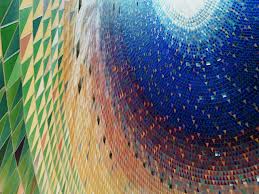 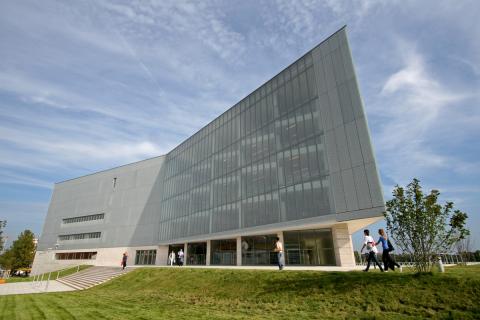 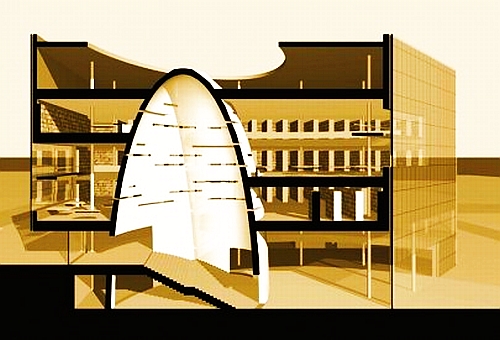 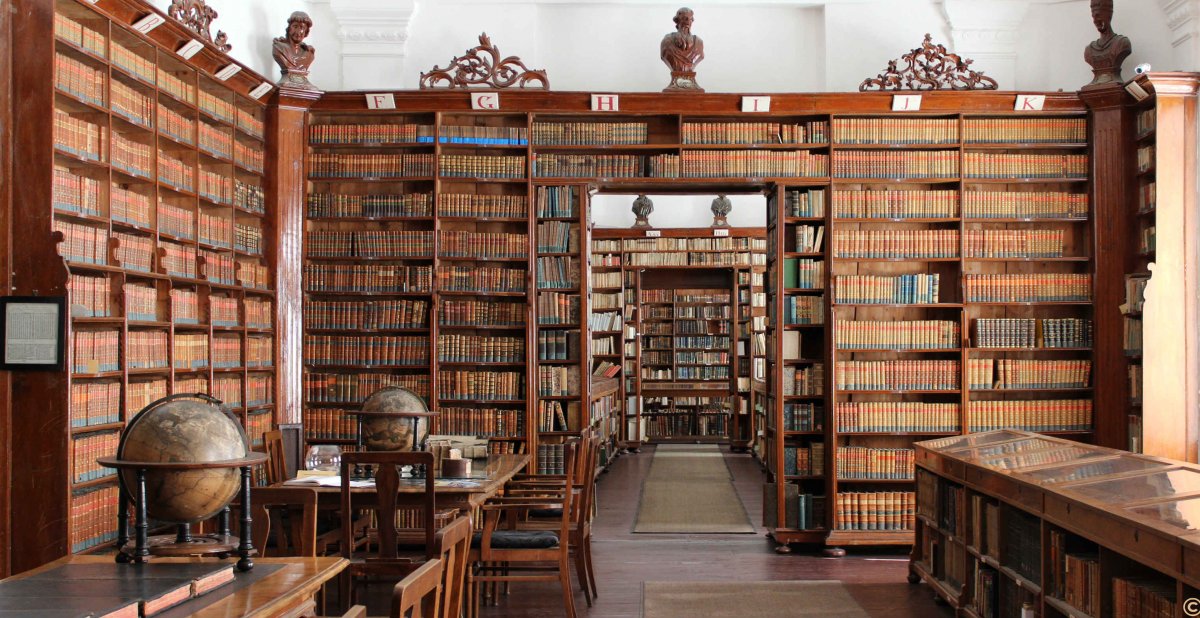 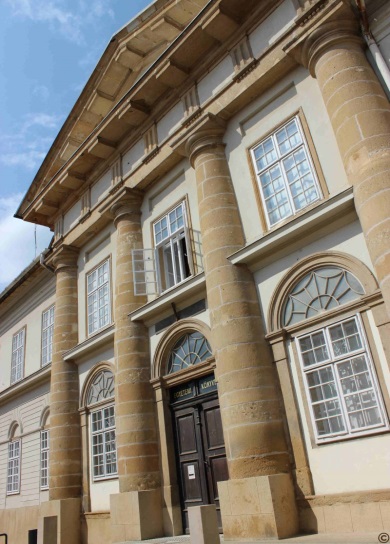 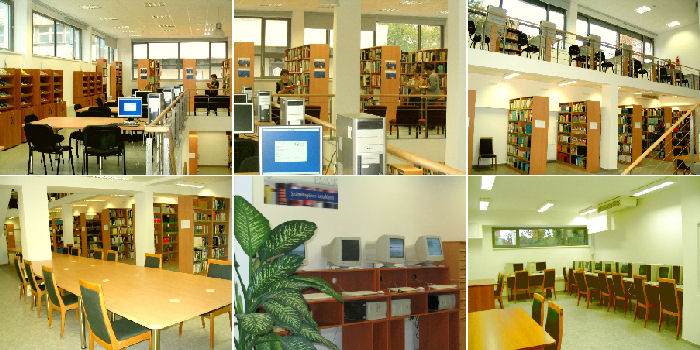 10
Fogalmak
Társadalom:

Köznapi értelmezés: 
Nagyobb embercsoport, akik egyfajta rend szerint együtt élnek.

Szociológiai: 
„A társadalom a politikai uralom egy adott rendszerének alávetett, különálló területen élő és a körülöttük lévő csoportoktól eltérő identitással rendelkező emberek csoportja.” (Anthony Giddens: Szociológia)

Elvont: A társadalom önálló egyedek közötti kapcsolatok hálózata.
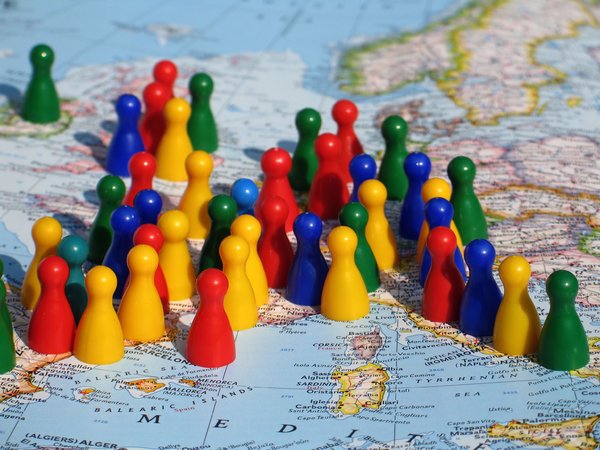 11
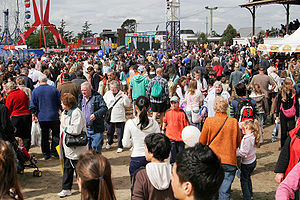 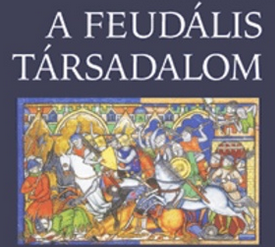 Fogalmak
Társadalom

Ősi….. társadalom
Modern társadalom
Kettős társadalom
Elöregedő társadalom
Fogyasztói társadalom
Jóléti társadalom
Pusztuló társadalom

Információs társadalom
Kulturális társadalom
Humán társadalom
Mérnök társadalom

Helyi társadalom
Állatok társadalma
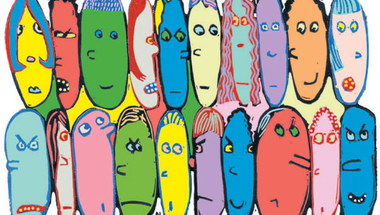 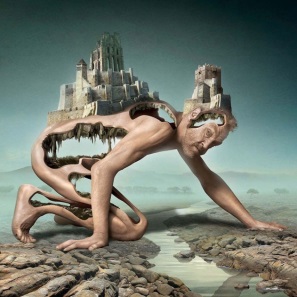 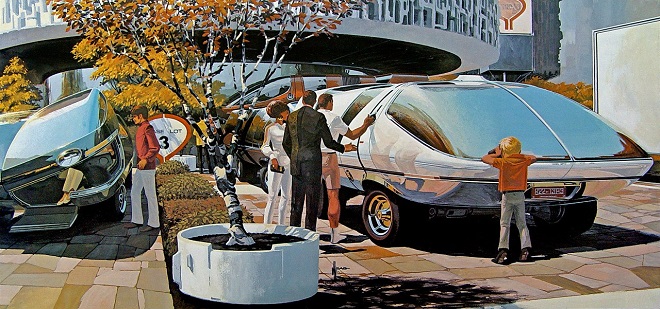 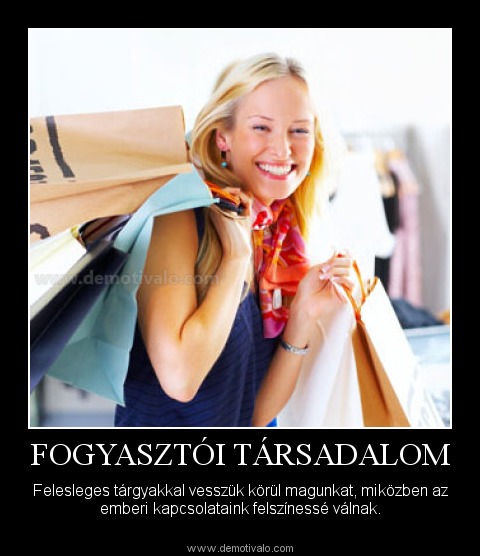 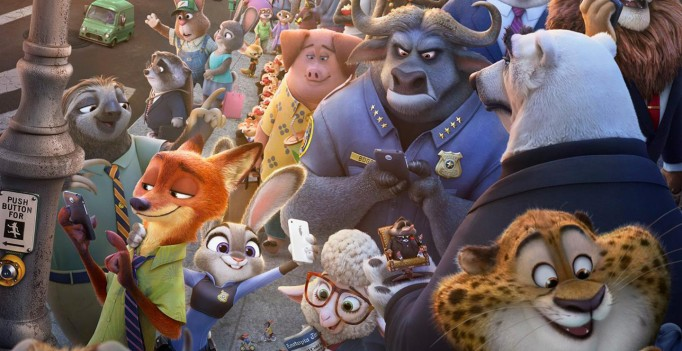 12
[Speaker Notes: Állati jogok, állatvédelem, állatkísérletek, 
Zootrópia film, Állatok farsangja, 
Orwell: Állatfarm
A mű mottója: „Minden állat egyenlő, de egyes állatok egyenlőbbek a többinél.”]
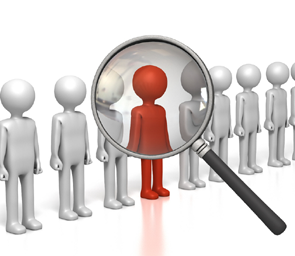 Fogalmak
Társadalomkutatás:

Emberi viselkedések, magatartások vizsgálata, elemzése.



Empirikus (tapasztalati) társadalomkutatás:

A társadalmi jelenségek szisztematikus és objektív vizsgálata és a vizsgálati eredmények értelmezése, a tudományos munka alapja.
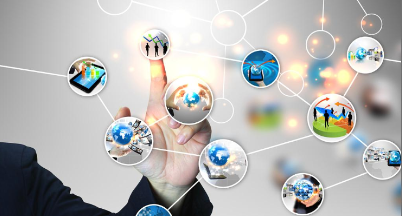 13
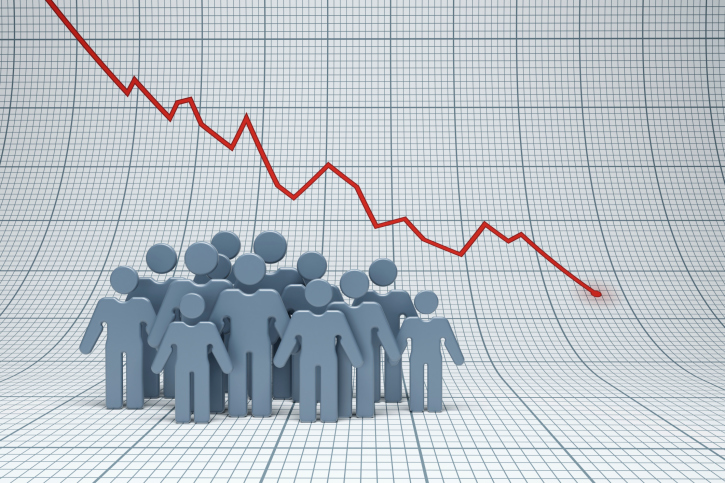 Fogalmak
Kvantitatív (mennyiségen alapuló) módszer:

A társadalmi jelenségek objektív vizsgálata. (Adatok - megbízhatóság, érvényesség, reprezentativitás)


Kvalitatív (minőségen alapuló) módszer:
A célcsoportok gondolkodásmódját és várható reakcióit, cselekedeteit segít mélyebben megérteni. Lényege a minőségi jellemzés, az adatok mélyrehatóak, érvényességük magas.
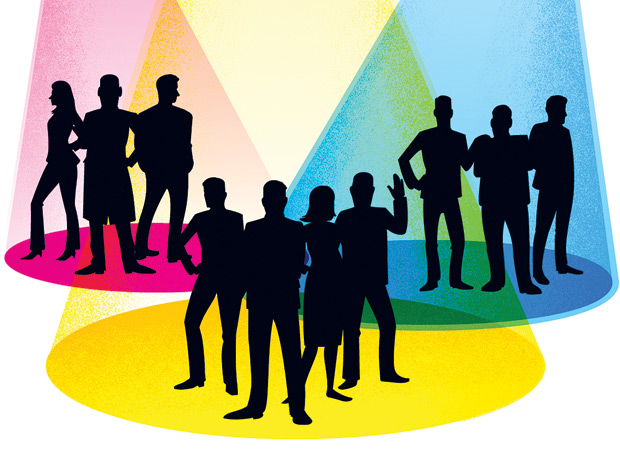 14
4-5 FŐS CSOPORTFELADATSZÖVEG – RAJZ – ELŐADÁSdesigner – riporter – kontroller - szóvivő
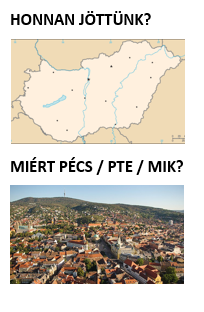 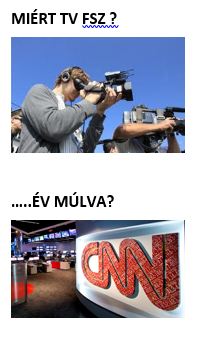 15